ডিজিটাল ক্লাসে সবাইকে স্বাগতম
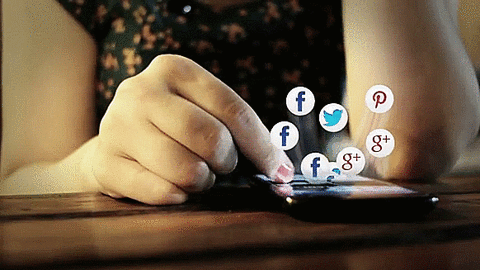 পরিচিতি
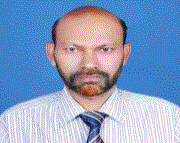 7ম-শ্রেণী।
 বিষয়‌ঃ তথ্য ও যোগাযোগ প্রযুক্তি।
 অধ্যয়-দ্বিতীয় ।
 সময়ঃ ৫০ মিনিট।
 তারিখঃ ০৩/০৩/২০২০ খ্রিঃ
মোঃ আবু সাঈদ 
সহকারি শিক্ষক (আই সি টি)
উত্তর চেলোপাড়া দাখিল মাদ্রাসা বগুড়া
E-mail:abusayedfulbari@gmail.com
ছবিতে কি দেখা যায় ?
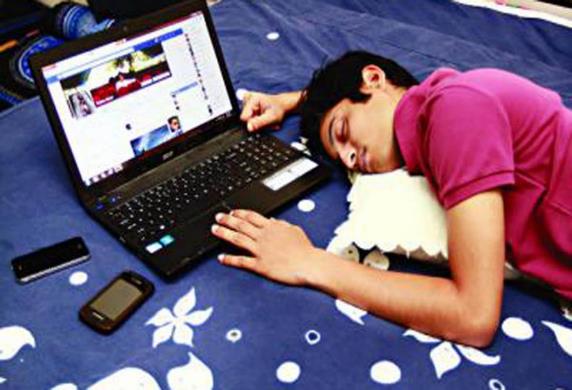 ছবি দেখ ও চিন্তা করে বল
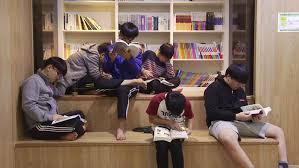 আজকের পাঠের শিরোনাম
আসক্তি
শিখনফল
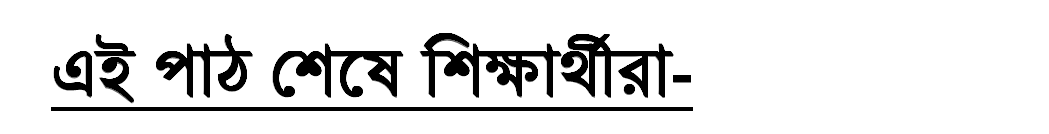 ১। আসক্তি কি বলতে পারবে।
২। আসক্তির কুফল উল্লেখ করতে পারবে;
৩. আসক্তি থেকে বের হয়ে আসার উপায়গুলো ব্যাখ্যা করতে পারবে।
পাঠ উপস্খাপন
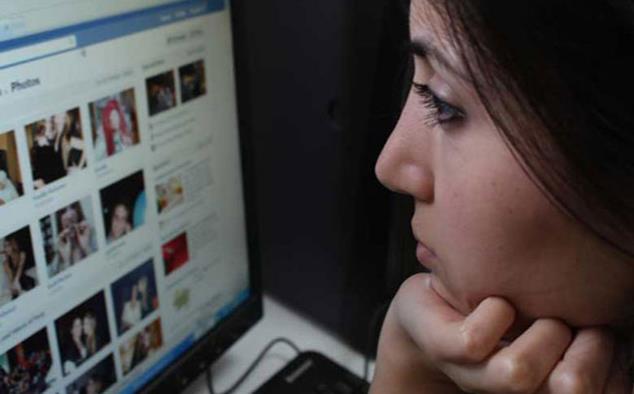 কোন জিনিসের প্রতি প্রবল আকর্ষণ
একক কাজ
১। আসক্তি কি ?
সমাধান
উত্তরঃ কোন জিনিসের প্রতি প্রবল আকর্ষণ বা কোন কাজ বারবার করার ফলে বদ অভ্যাসে পরিনত হলে তাকে আসক্তি বলে।
পাঠ উপস্খাপন
আসক্তির ফলে কী ঘটছে?
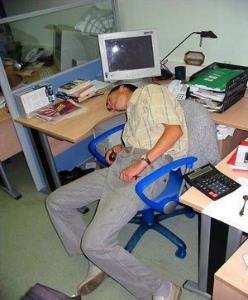 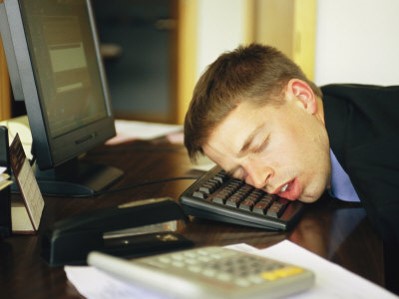 জোড়ায় কাজ
আসক্তির কুফল সংক্ষেপে লিখ।
পাঠ উপস্খাপন
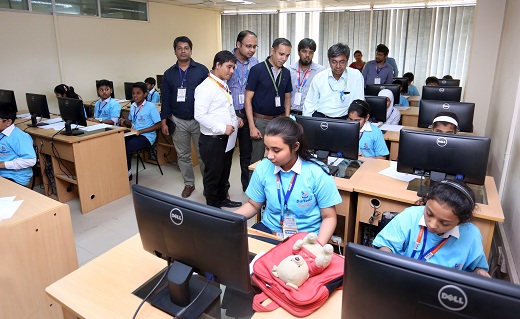 প্রয়োজনে কম্পিউটার ব্যবহার করছে, অপ্রয়োজনে নয়।
পাঠ উপস্খাপন
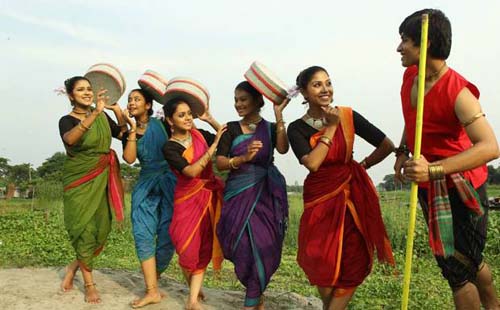 কম্পিউটারের বাইরেও আরেকটি জগত আছে তা উপভোগ করার চেষ্টা করছে।
দলগত কাজ
শাপলা দল
আসক্তির কুফল গুলি সংক্ষেপে লিখ।
দোলন চাপা দল
আসক্তি থেকে বের হয়ে আসার উপায় সংক্ষেপে লিখ।
মূল্যায়ন
কম্পিউটারে আসক্তি জন্ম নিলে কী হতে পারে?
(ক) সাধারণ কাণ্ডজ্ঞান উধাও হতে পারে
(খ) সাধারণ জ্ঞান বাড়তে পারে
(গ) কাণ্ডজ্ঞান বাড়তে পারে
(ঘ) বাস্তব অভিজ্ঞতা বাড়তে পারে
বাড়ির কাজ
আসক্তির কারণগুলো সংক্ষেপে লিখে নিয়ে আসবে।
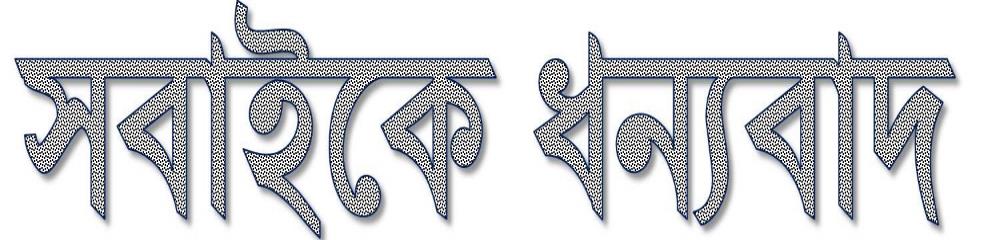 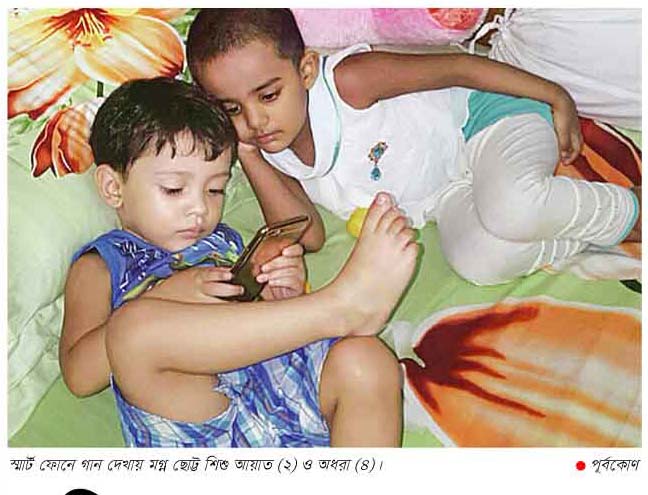